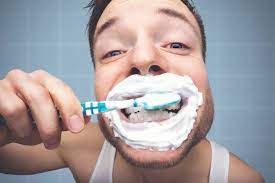 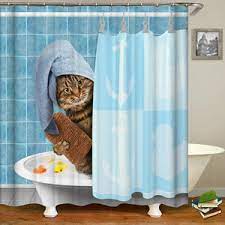 TESL-3050-Nov 15th, 2022
Todays Topic is something we do every night
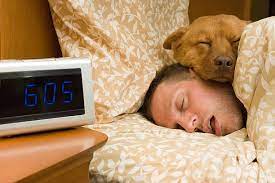 Which one do you think it is?
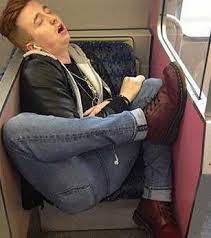 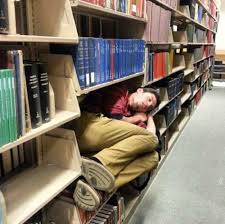 Sleep
Let’s learn about sleep!
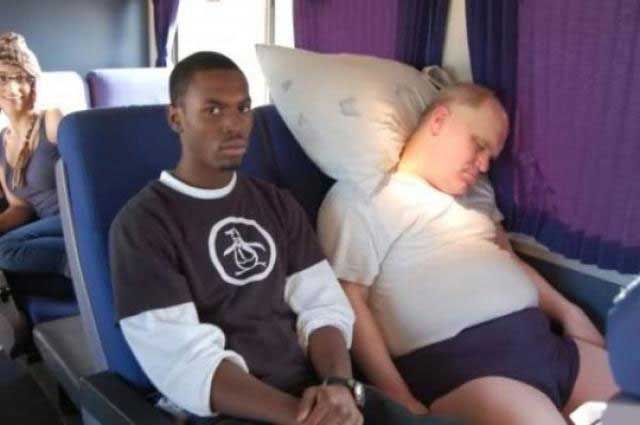 Facts of Sleep
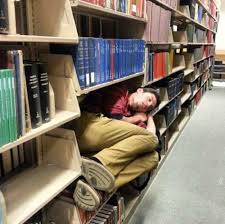 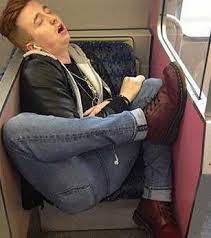 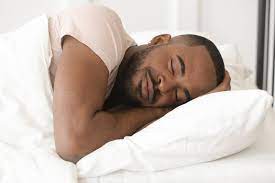 You and Your Sleep
How many hours of sleep do you get?
10 hrs.
7-9 hrs.
6 hrs.
4 hrs.
Why do you think getting a good night’s sleep is so important?
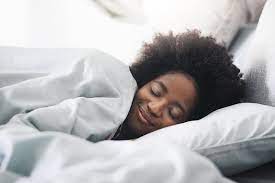 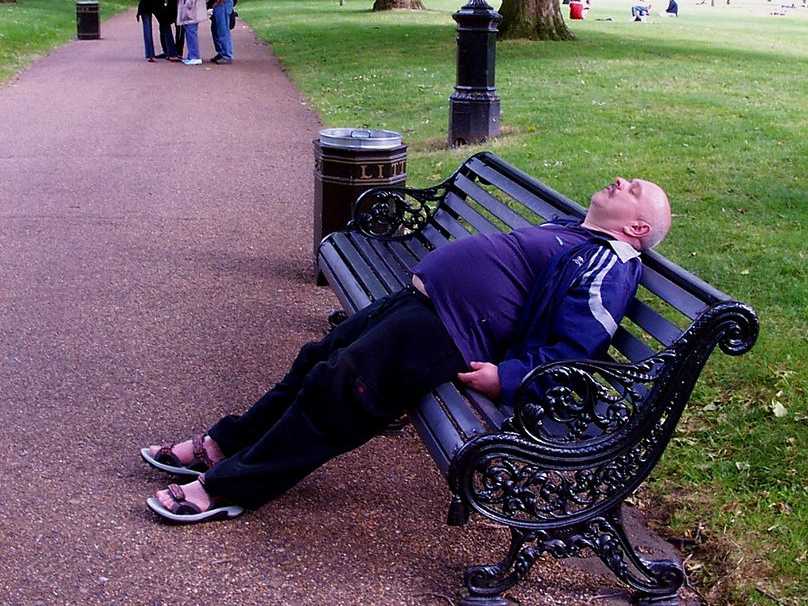 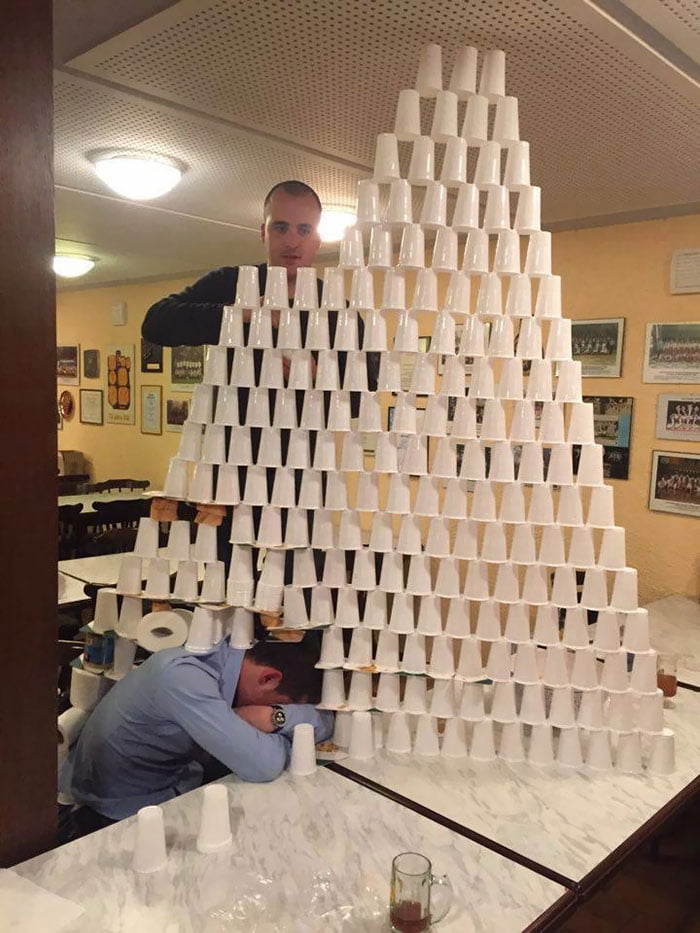 Facts of Sleep
You Need 7-9 hours of sleep 
Sleep is important for our, memory,
Sleep helps strengthen your immune system
We are the only mammals that can delay sleep
Good sleep is both the amount of sleep you get in a night and the quality of your sleep.
WHAT CAN YOU DO TO IMPROVE YOUR SLEEP? Use the interactive whiteboard!
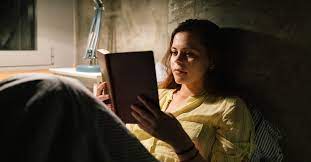 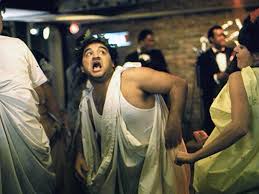 GOOD
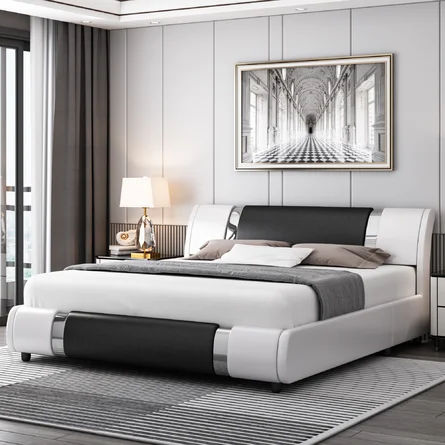 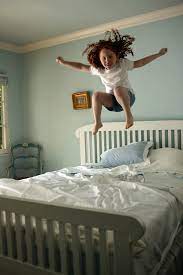 BAD
Game #1 Sequence of Events
During our walk, we talked about life and how things have changed throughout our lives.
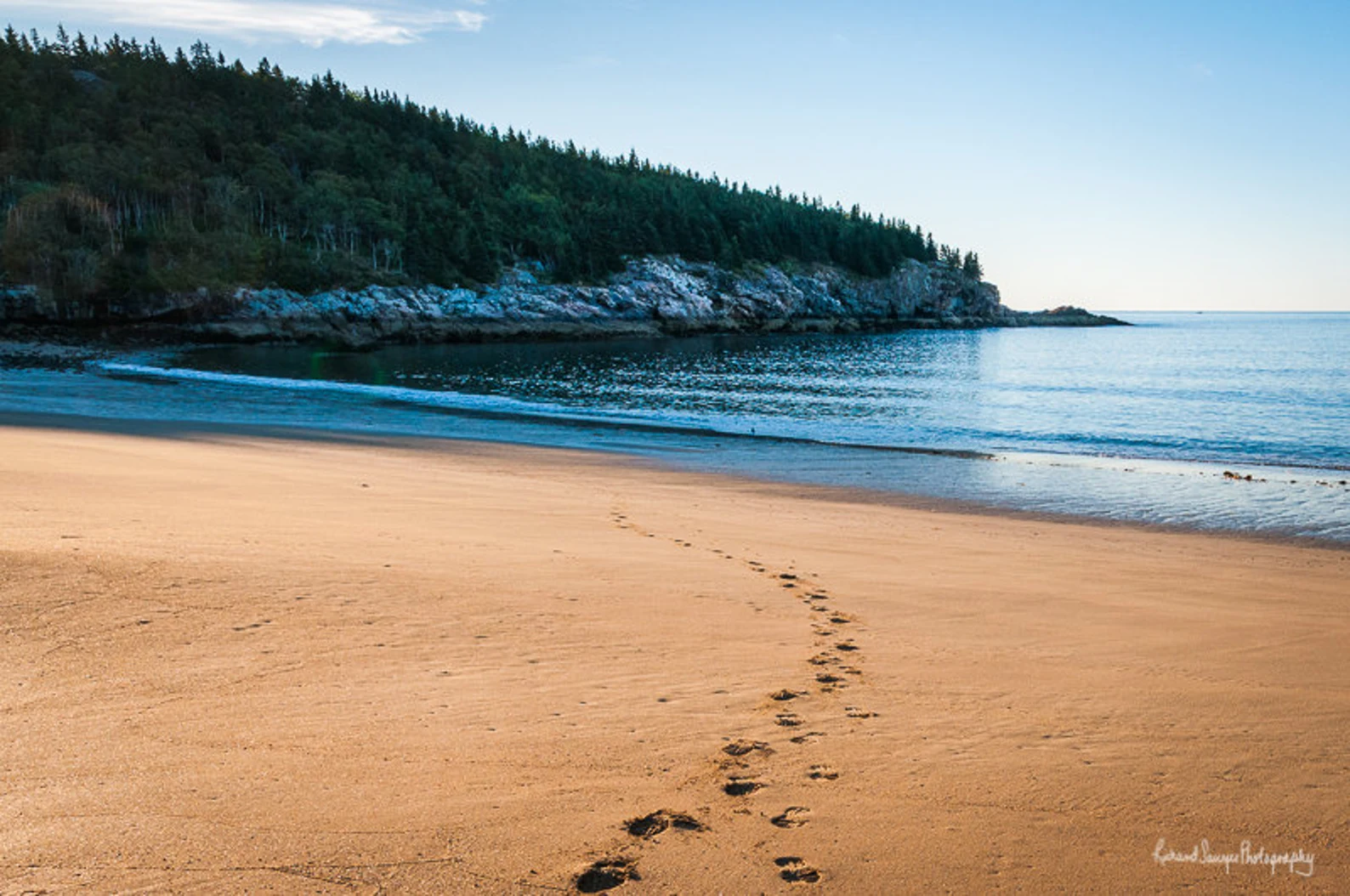 By the time I was finished and headed for bed, it was 1:00 am, and I had to get up at 7:00 am for work.
At the end of the day, we had a late dinner, and headed for bed. 

Prior to bed, I decided to go for a run, and clean my car.
Today my wife and I went for a long walk along the beach.
However, by the time I fell asleep, I realized it was 2:00 am. 
We thought about how quickly life has passed.
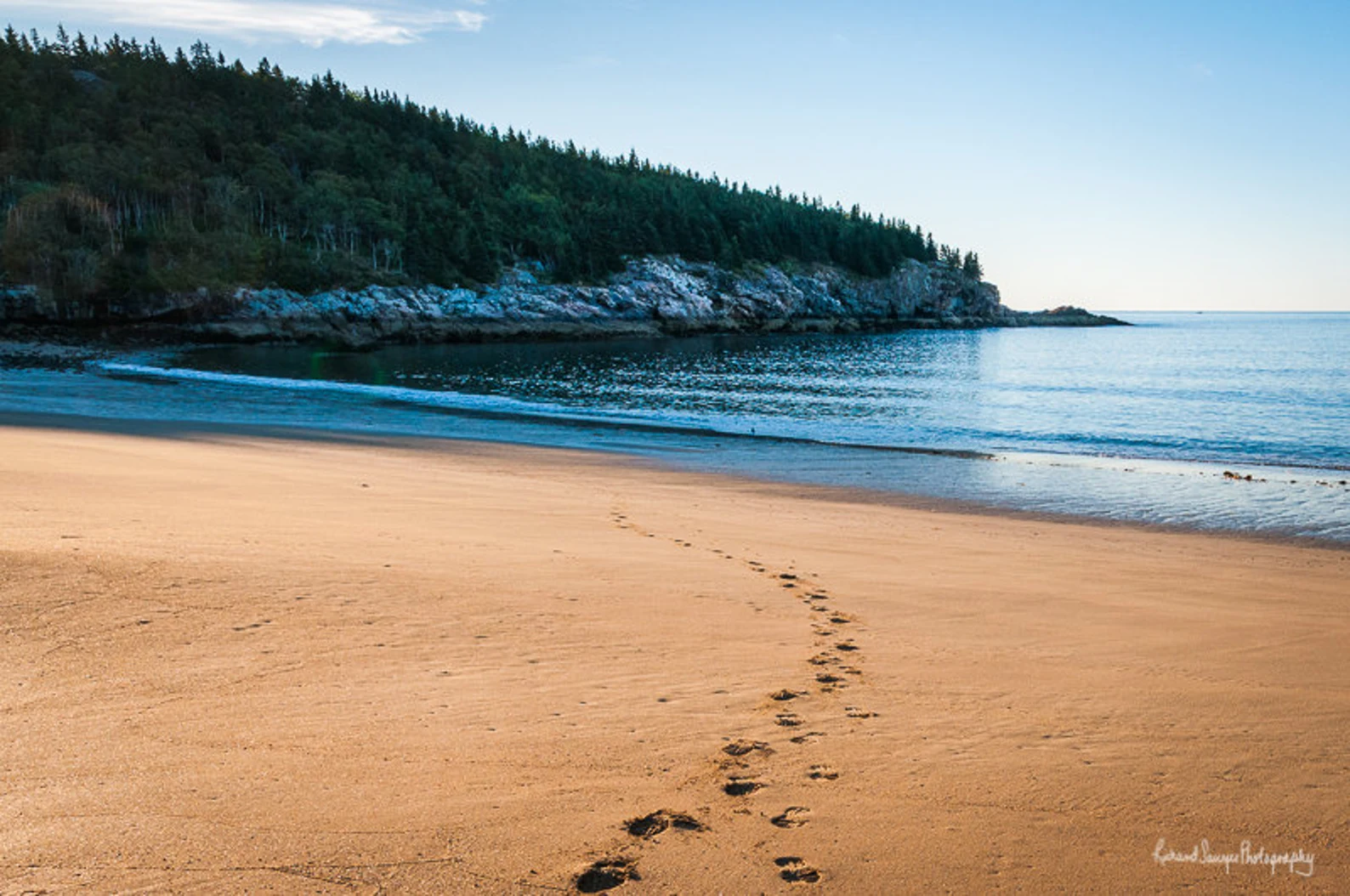 Game #1 Sequence of Events
1. Put the paragraph in the right order
2. Do follow-up questions
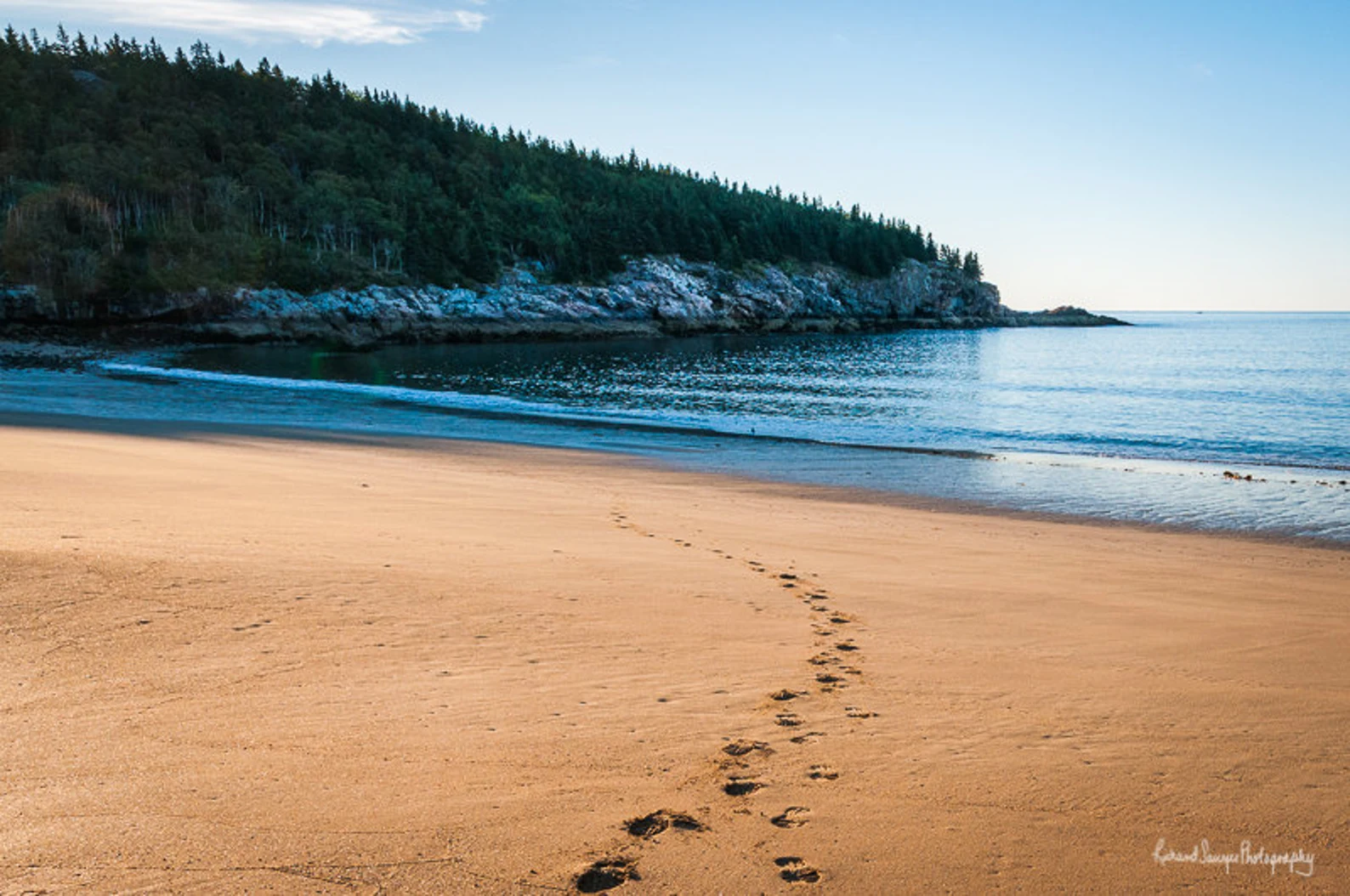 Game #1 Follow-Up Questions
What things could I have done to get better sleep?
How many hours of sleep will I be getting? 
What would you do differently?
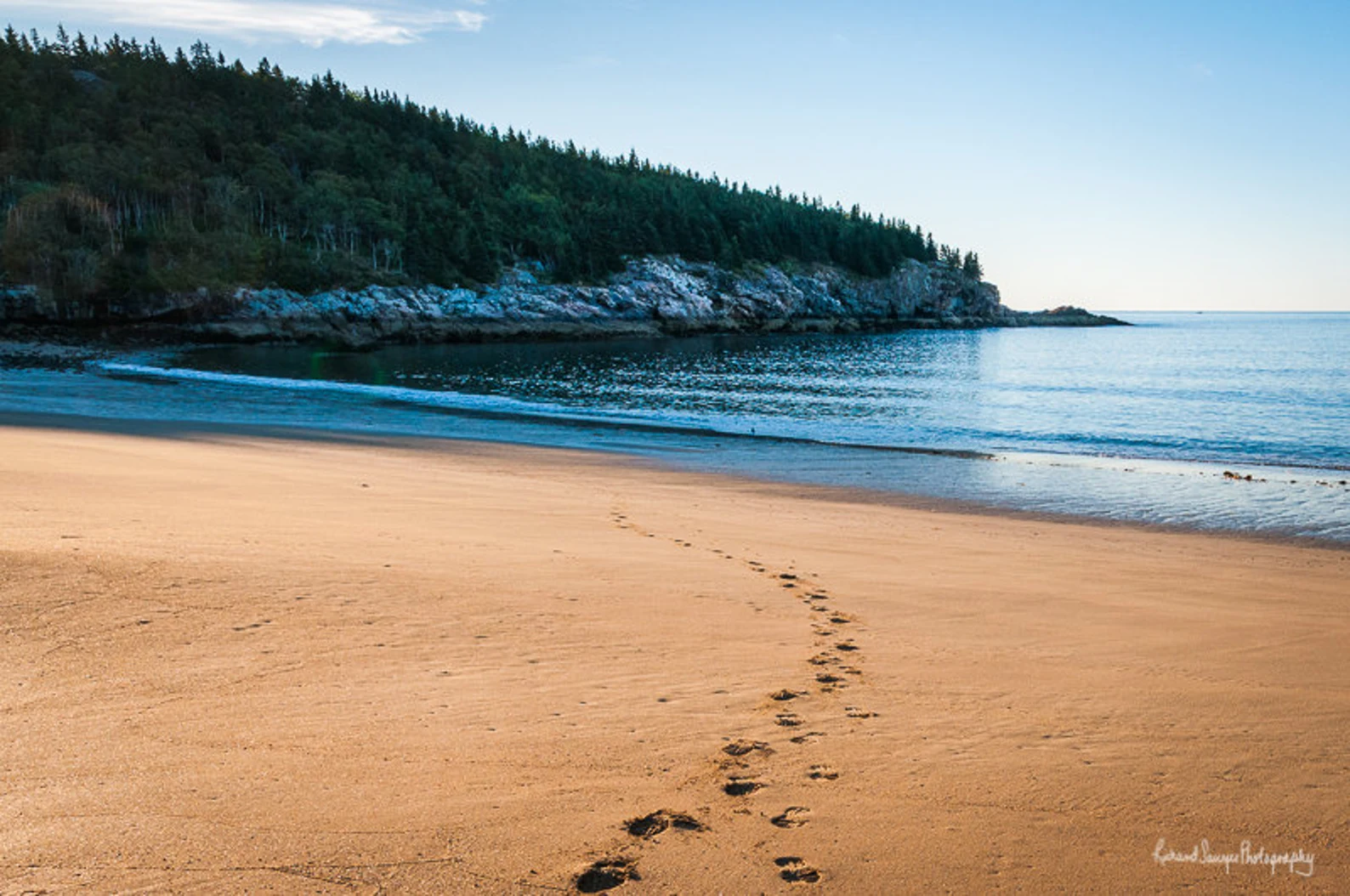 Game #1 Sequence of Events
Today my wife and I went for a long walk along the beach. During our walk, we talked about life and how things have changed throughout our lives. We thought about how quickly life has passed. At the end of the day, we had a late dinner, and headed for bed. Prior to bed, I decided to go for a run, and clean my car. By the time I was finished, and headed for bed, it was 1:00 am, and I had to get up at 7:00 am for work. However, by the time I fell asleep, it was 2:00 am.
Game #2: Prepare a healthy sleep schedule for you and your roommate
You and your roommate always stay out late. Your roommate likes
dancing late into the night and brings his 10 friends to the room. You
like opera and sing late into the night. However, your grades in school
are starting to be affected by your lifestyle. Prepare a sleep schedule
that will improve your sleep with the information on the next slide.
Game #2: Prepare a healthy sleep schedule for you and your roommate
Game #2: Prepare Schedule and Share
Time 				Activity 		9:00 pm			Sleep
		8:30 pm			All electronics shut off
		8:00 pm			Hot bath
		7:30 pm			Stop working
		7:00 pm			Wrap up all emails 
		6:30 pm			Supper
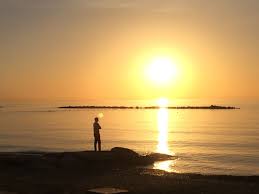 Exit Ticket
What did you learn about sleep today?